ЕГЭ/география/   решение      задач
Дни равноденствия- 21 марта , 23 сентября- Солнце в зените над экватором.
21 декабря-день зимнего солнцестояния-Солнце в зените над южным тропиком
22 июня-день летнего солнцестояния-Солнце в зените над северным тропиком
66,5 с.ш.-северный полярный круг
66,6 ю.ш.-южный полярный круг
23,5 ю.ш.; 23,5 с.ш. –тропики(солнце в зените один раз в году)
Повторим !
Наклон земной оси
Движение Земли вокруг Солнца
Длина дуги одного часового пояса-15 градусов.
При движении на восток от Гринвичского меридиана время каждого последующего пояса увеличивается на один час
При движении к западу от Гринвичского меридиана время каждого последующего часового пояса уменьшается на один час
Повторим !
Задание №1
Определите, в каком из пунктов, обозначенных буквами на карте Евразии, 1 августа Солнце будет находиться ниже всего над горизонтом в 9 часов по солнечному времени Гринвичского меридиана. Запишите обоснование своего ответа.
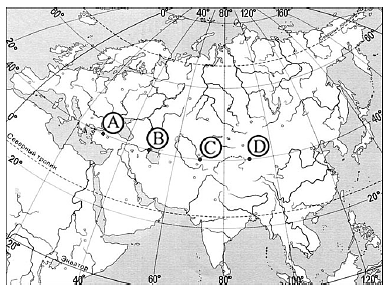 Решение:
Определяем полуденный меридиан:
(12-9)х15=45  (15-длина дуги одного часового пояса) 
 
Дальше всего от полуденного меридиана располагается т.D,значит здесь солнце ниже всего над горизонтом.
Задание№2
Определить географическую долготу пункта, если известно что 14 июня местное время в нем 3 часа, а в Лондоне в этот момент –полночь.
1).Определяем часовой пояс пункта: отличается от Лондона на три часа, время  больше, значит двигаемся на восток –III часовой пояс. 
2)Длина дуги одного часового пояса-15 градусов, значит пункт будет удален на 15х3=45
3)Пункт находится на меридиане- 45 в.д.
Задание №3
На каком меридиане расположен пункт, если в полдень по Гринвичу местное время на нем 9 часов?

   (45 з.д.)
Полуденная высота Солнца над горизонтом на данной паралели равна разности между высотой Солнца над паралелью, над которой оно стоит в зените и разницей в широте между этими паралелями

Полуденная высота Солнца над горизонтом одинакова на паралелях, расположеных на одинаковом расстоянии от паралели над которой оно в зените
Повторим!
Задание №4
Определить высоту солнца над горизонтом в день летнего солнцестояния в полдень в Санкт-Петербурге. Где на Земле в этот день Солнце будет находиться  на такой же высоте над горизонтом?

1)Находим полуденную высоту Солнца в Санкт-Петербурге
   90 -  ( 59 -23,5 ) = 54,5

2)Определяем паралель, где Солнце находится на такой же высоте,как  в Санкт-Петербурге:
-Санкт-Петербург находится от тропика на расстоянии : 59-23,5=35,5
-на расстоянии 35,5 от северного тропика расположена параллель  23,5- 35,5= -12, т.е.
Задание №5
Определить географическую широту пункта, если там 21 марта в полдень тень от предметов падает на север.

21 марта солнце в зените над экватором, значит пункт находится в северном полушарии.
Географическая широта- Х,  90-(х-0)=45, отсюда х=45, т.е. пункт находится на широте   45 с.ш.
Продолжительность светового дня в июле уменьшается при движении к югу от северного тропика
Продолжительность светового дня в январе уменьшается при движении к северу от южного тропика
Солнце в зените бывает только на паралелях между северным и южным тропиком
Повторим!
Задание №6
В каком из африканских государств наблюдается наименьшая продолжительность светового дня в июле? Ход ваших мыслей запишите.

Можно ли утверждать, что в Африке есть страны , над территорией которых Солнце никогда не бывает в зените? Обосновать.
Е=Р-С (в расчете на тысячу человек) 

Для развитых стран характерно:
-низкий естественный прирост
-депопуляция
-старение населения 
-ПВП – «трапеция»  
     
 Для развивающихся стран характерно:
-высокий естественный прирост
-высокая доля детей
-ПВП- «треугольная»
Повторим!
Задание №7
Используя приведенные в таблице данные, определите, в какой из стран – Алжире, Чили или Италии – показатель смертности в расчете на 1 тыс. жителей наибольший. Для обоснования своего ответа запишите необходимые числовые данные или рассуждения. Объясните, почему в этой стране показатель смертности наибольший.
Демографические показатели
Решение:
1).Е=Р-С, С=Р-Е    Алжир- 5 пр., Чили- 6пр.  Италия- 10,5пр.

2)Доля лиц старше 65 лет: Италия-19%